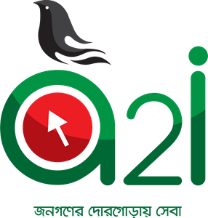 স্বাগতম
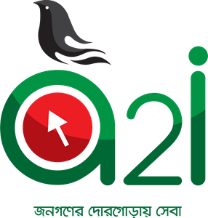 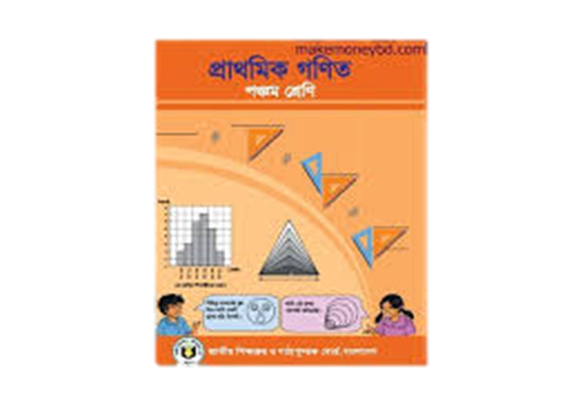 প্রাথমিক গণিত 
পঞ্চম শ্রেণি
সময়ঃ ৪০ মিনিট
প
রি
চি
তি
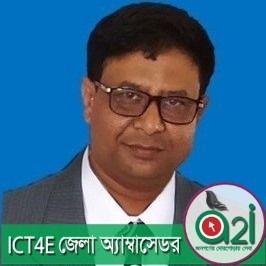 মোঃ তৌফিকুল ইসলাম রবি
প্রধান শিক্ষক
মোহনপুর সরকারি প্রাথমিক বিদ্যালয়
বিরামপুর, দিনাজপুর।
Sweetsorrow_robi@yahoo.com
01719249776
কতটি ছোট বর্গ রং করা হয়েছে?
মনোযোগ সহকারে দেখঃ
কতটি ছোট বর্গে ভাগ করা হয়েছে?
বর্গটির কত অংশ রং করা হয়েছে?
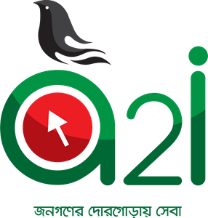 পাশের চিত্রে আমরা কী দেখতে পাচ্ছি?
১00 ভাগের  ২৪ ভাগ।
শতকরা চব্বিশ।
প্রতি শতে ২৪।
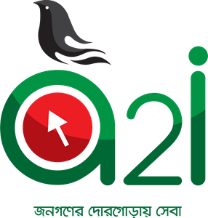 অধ্যায় ৯
শতকরা
পাঠঃ ৯.১. রাশির তুলনা
আজকের পাঠ
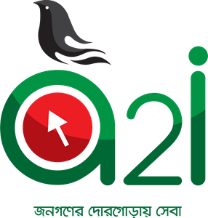 শিখনফলঃ
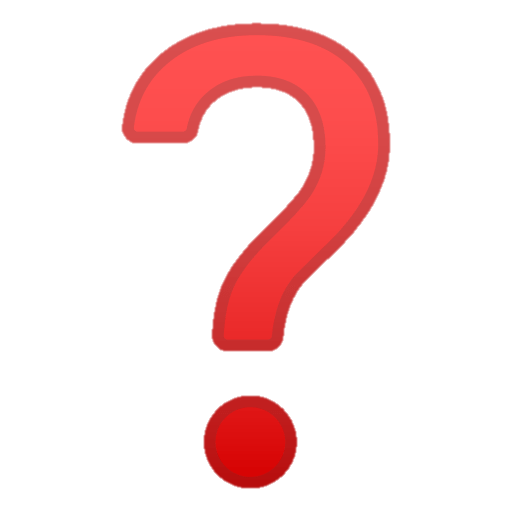 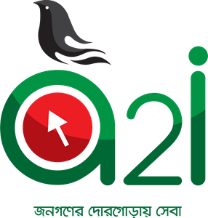 কোনো বিদ্যালয়ের চতুর্থ শ্রেণির ৫০জন শিক্ষার্থীর মধ্যে ২০ জন ছাত্রী এবং পঞ্চম শ্রেণির ২৫ জন শিক্ষার্থীর মধ্যে ১২জন ছাত্রী। তুলনামূলকভাবে কোন শ্রেণিতে ছাত্রী বেশি?
চতুর্থ শ্রেণি
২০
৫০
পঞ্চম শ্রেণি
২৫
১২
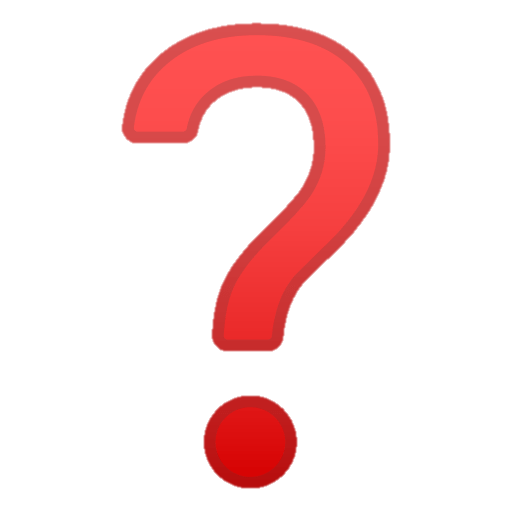 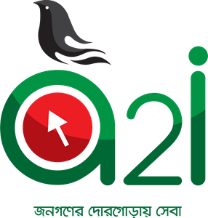 কোনো বিদ্যালয়ের চতুর্থ শ্রেণির ৫০জন শিক্ষার্থীর মধ্যে ২০ জন ছাত্রী এবং পঞ্চম শ্রেণির ২৫ জন শিক্ষার্থীর মধ্যে ১২জন ছাত্রী। তুলনামূলকভাবে কোন শ্রেণিতে ছাত্রী বেশি?
চতুর্থ শ্রেণি
৪০
১০০
পঞ্চম শ্রেণি
১০০
৪৮
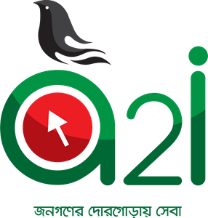 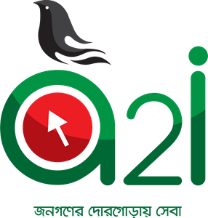 %
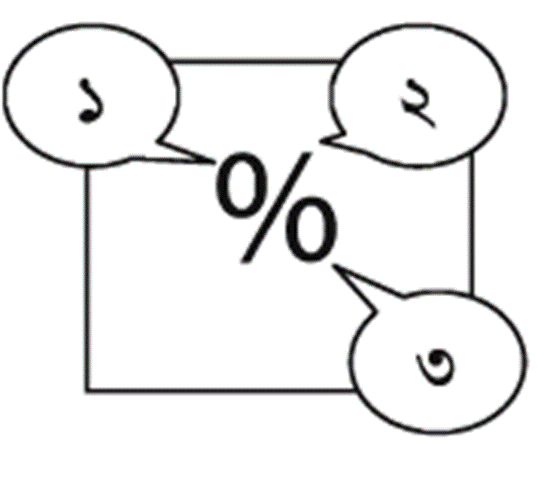 যে চিহ্নের মাধ্যমে শতকরা প্রকাশ করা হয় তাকে শতকরা চিহ্ন বলে।
শতকরা চিহ্ন
একক কাজ
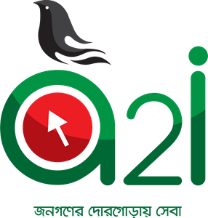 শতকরা কী?
শতকরা প্রতীকটি লেখ।
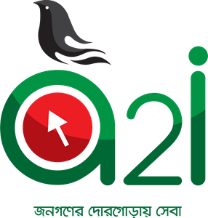 শতকরাকে ভগ্নাংশে প্রকাশঃ
শতকরা চিহ্ন তুলে দিয়ে ভগ্নাংশে প্রকাশ করা হয়।
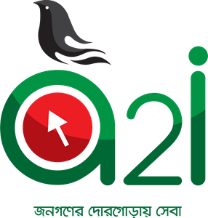 সাধারণ ভগ্নাংশকে শতকরায় প্রকাশ
নিচের সমস্যাটি মনোযোগ সহকারে দেখ, চিত্র দেখে বুঝতে চেষ্টা করো। দলে আলোচনা করে সমস্যাটির সমাধান করো।
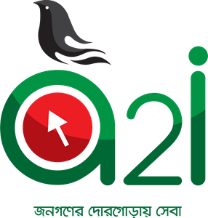 কোন বিদ্যালয়ের ৫ম শ্রেণির মোট ৩০ জন শিক্ষার্থীর মধ্যে ১২ জন ছাত্রী। মোট শিক্ষার্থীর শতকরা কতজন ছাত্রী?
১২জন ছাত্রী
৩০জন শিক্ষার্থী
০
?%
০
১০০%
উত্তর মিলাতে এখানে ক্লিক করঃ
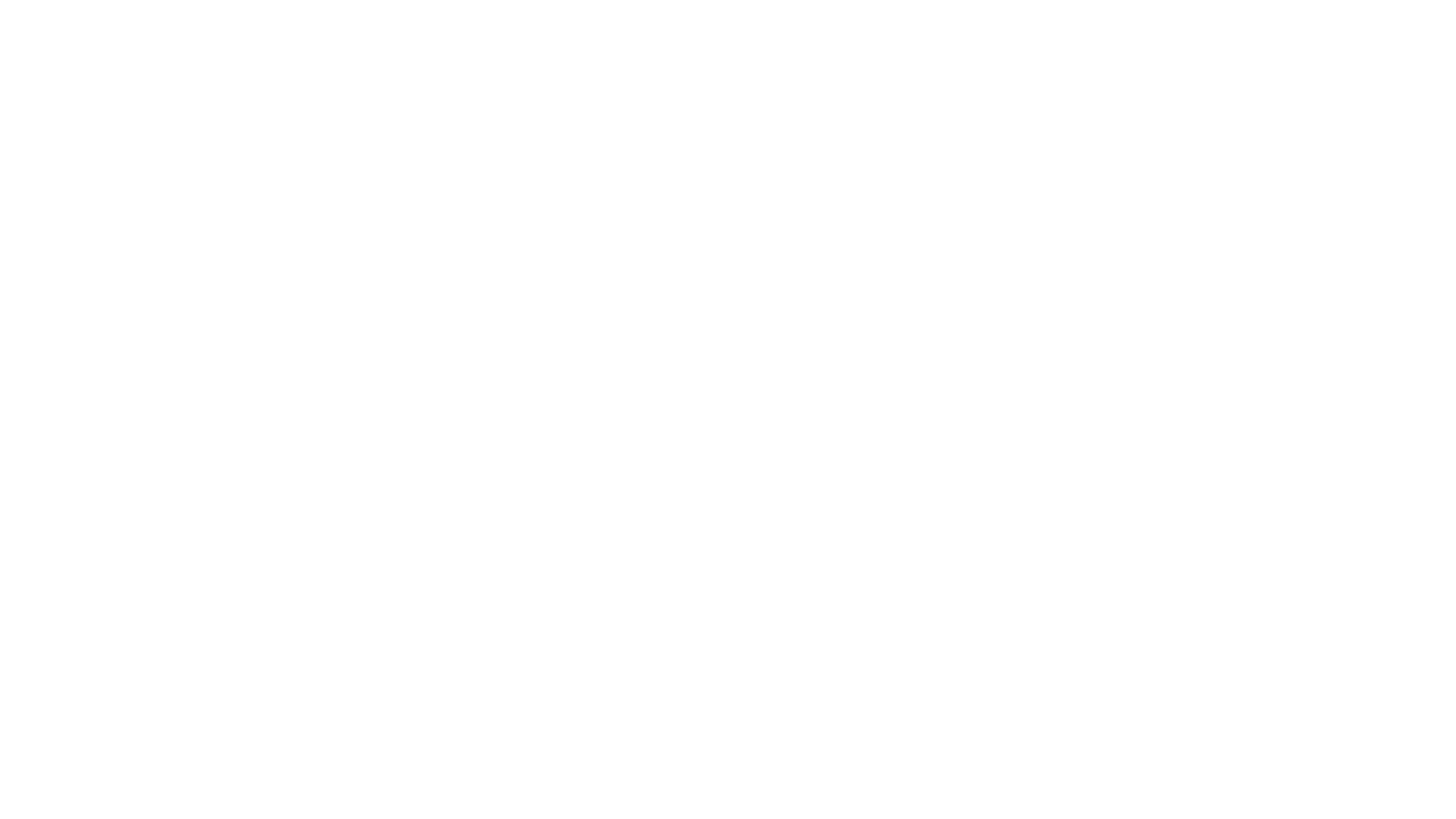 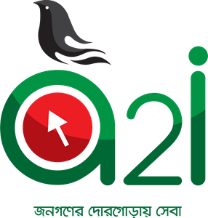 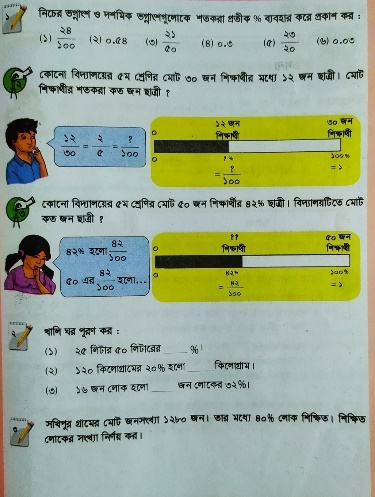 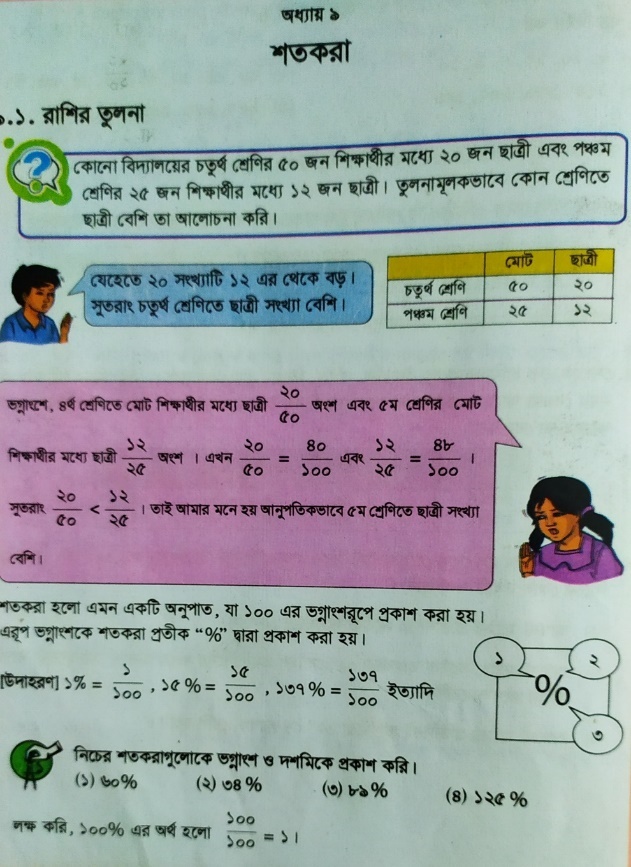 পাঠ্য বইয়ের ৯৪ ও ৯৫ পৃষ্ঠা
নিচের সমস্যাটি মনোযোগ সহকারে পড়। চিত্র দেখে বুঝতে চেষ্টা কর।
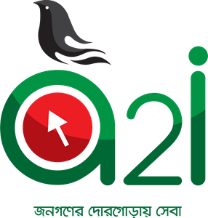 দেখি তোমরা পার কি না?
কোন বিদ্যালয়ের ৫ম শ্রেণির মোট ৫০ জন শিক্ষার্থীর ৪২% ছাত্রী। বিদ্যালয়টিতে মোট কতজন ছাত্রী?
৫০জন শিক্ষার্থী
০
? ছাত্রী
০
১০০%
৪২%
ছাত্রী
বাড়ির কাজ
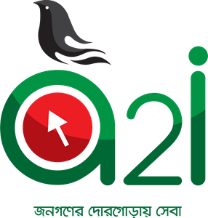 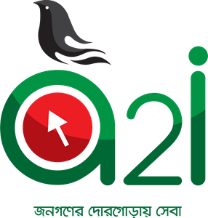 ধন্যবাদ